Australian Politics 2018-2023
Unit 3 and 4
At a glance
The VCE Australian Politics 2018-2023 replaces the units within the Australian and Global Politics Study Design 2012-2017.
At a glance
Titles of each Area of Study
[Speaker Notes: Note the unit headings – meant to assist you find the connections across areas of study in each unit.

Activity - individual
How would you describe a student at the end of the four units?

The following two slides will take use through this in more detail.]
Summary of Changes
Reduction, refinement and consolidation of Key Knowledge in Unit 3. 
Refinement of Key Knowledge in Unit 4.
Significant changes to the Key Skills Unit 3-4.
Key Knowledge includes key terms and concepts that must be explicitly taught and applied.
Reduction in the number Assessment Task Types.
[Speaker Notes: Key terms and concepts must be explicitly taught and applied- they are examinable]
Key Terms and Concepts
All terms are examinable.
The Advice for Teachers will include a glossary.
Key Terms and Concepts
Key Skills states that students must be able to:
“define and explain key terms and concepts relating to foreign policy” (U4AOS2)
All terms and concepts in the Key Knowledge must:
Explicitly taught and learned
Applied and linked
Advice for Teachers will have a glossary for Australian Politics Units 1, 3-4
In Unit 3 and 4 they are examinable
Case Studies
“VCE Global Politics is a contemporary study and focus must be on examples and case studies from within the last 10 years. However, contemporary issues and events may need to be contextualised for students and this may require some investigation prior to this timeframe.” Study Design
Teaching in 2022- Cases Studies from 2012 onwards
Teaching in 2018- case studies from ??? Onwards
Advice for Teachers
published before the end of Term 2, 2017
Developing a learning program
Activities of each Area of Study
Approaches to developing SAC’s
Assessment advice in the form of rubrics
Glossary for Australian and Global
Assessment
School-assessed Coursework tasks have changed
To ensure authentication of students work: 
Commercially purchased SAC’s must always be modified
SAC’s used from previous years must always be modified

It is the teachers responsibility to ensure that their SAC’s authenticate the Study Design
Assessment
The exam specifications will be published early 2018 and will include a sample exam.
In 2018, the examination will reflect changes in the 2018 -2023 Unit 3 and 4 Australian Politics Study Design. 
The sample examination will be updated to reflect the changes in the Study Design.
Unit 3
Values and principles that underpin the Australian political system.
Explores how key elements of liberal democracy and representative government operate in theory and practice.
Evaluates the Australian liberal democratic system further by comparing it with the political system of the United States of America (USA).
Analyse key aspects of the US political system, including the electoral process, the operation of the legislative branch and the protection of rights and freedoms.
Area of Study 1
Inquiry Questions shape student thinking in the Unit. 
Consider Australia values and principles as a liberal democracy.
Features and functions of the Australia’s system of government.
Consider the extent to which democratic values and principles are upheld.
Evaluate the democratic strengths and weaknesses of the Australian political system using contemporary examples as evidence.
Change in the cognitive demand of the outcome.
U3 AOS1 Outcome
Key Knowledge AOS1
Key terms and concepts must be explicitly taught and applied. 
Reduction, consolidation of Key Knowledge
[Speaker Notes: Key terms must be taught and are examinable- students need to be able to define and explain  
Each knowledge dot point is unpacked]
Key Skills AOS1
Developing a learning Program
Theory v In Practice: examination of media articles supporting and opposing extent to which the values and principles underpinning a liberal democracy (such as accountability, participation, representation) are achieved in Australia; chart and construct an evaluation (using examples/evidence) to support. 
Write a report on the funding of political campaigns in Victoria; pairs/individuals take on a variety of political parties or independents. Complete a practice extended response evaluating the extent to which this supports democratic values. 
Analyse a range of print and digital campaign ads (money spent on political advertising, source of funds, timeslots, demographics, capital cities v regional markets, message, positive or negative ad, impact).
Review a session of Question Time in class; evaluate the system’s democratic strengths and weaknesses.
Case Study
Examples of Collective Ministerial Responsibility
Tony Abbott inside or outside of Cabinet
Area of Study 2
Inquiry Questions shape student thinking in the Unit. 

Significant Change
Comparison of the Australian political system with that of the American system of Government.
The Key Skills have been substantially developed.
[Speaker Notes: The study no longer requests a comparison with other political systems – UK, Germany or India]
U3 AOS2 Outcome
Key Knowledge AOS2
Key terms and concepts must be explicitly taught and applied. 
 Key Knowledge is contextualised within the American political system. 
Greater emphasis on the electoral system of the USA. 
The operation of the legislation branch and political parties are consolidated within the Key Knowledge  “the Congress of the USA”. 
The comparison remains the same.
Key Skills AOS2
Developing a learning Program
Storyboard the process of electing a member of Parliament v Congress and/or Prime Minister v POTUS. 
Chart a comparison of the two systems on graphic organisers; then complete a practice extended response/essay on this comparison. 
Class debate: The PM has a more powerful role and fewer constraints than the POTUS. 
Watch an episode of a television program relating to US politics; for example The Circus, Inside the Biggest Story on Earth or The West Wing. Discuss the similarities and differences in US and Australian democratic political values that are evident
Developing a learning Program
Investigation into the differing voting practices across US states; comparison with problems identified in the 2013/2016 Australian elections. 
Compare the process of registering to vote in Australia with the process in X number of US states.
Unit 4 Australian public policy
Focuses on Australian federal public policy formulation and implementation.
Students investigate ONE contemporary Australian domestic policy issue.
Examples and case studies from within the last 10 years.
Area of Study 1
Minimal changes
Outcomes remain the same
Refinement of Key Knowledge
Significant changes to Key Skills
U4 AOS1 Outcome
No Change to Outcome Statement
[Speaker Notes: Remains the same outcome]
Key Knowledge AOS1
Key terms and concepts must be explicitly taught and applied. 
Change of terms from bureaucracy to “the public service.”
Addition of “role and significance of ministerial advisers.”
Change of “the role of…” to “the contribution of the opposition, minor parties…”
Addition to “elements outside…: international influences, ….”
Focus on “ONE selected contemporary policy and government response.”
Key Skills AOS1
Developing a learning Program
CASE STUDY 
Research and prepare a case study on a contemporary policy and government response. 
Pairs or individuals 
Examine the role of:
Executive
Prime Minister 
Commonwealth Parliament 
Judiciary 
Elections and electoral mandate  
Elements outside formal institutions
Create a POLICY WALL
Key contributors 
Media reports 
Annotated 
Continually added to
Allocated/all in
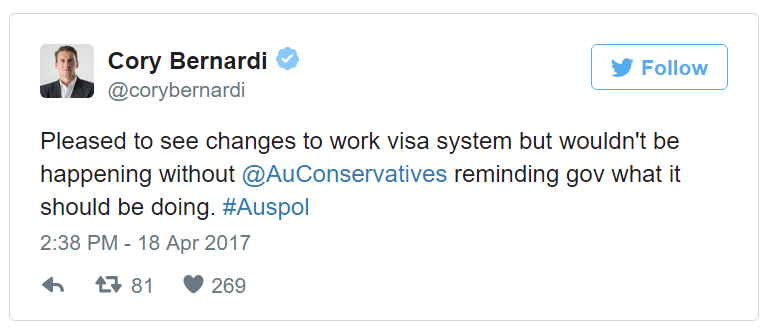 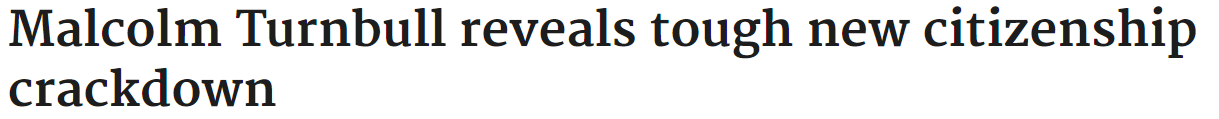 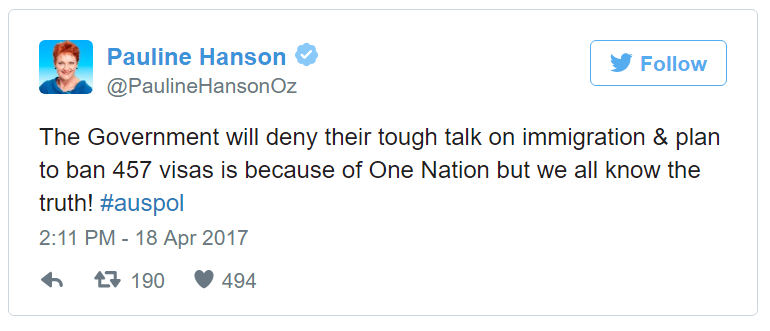 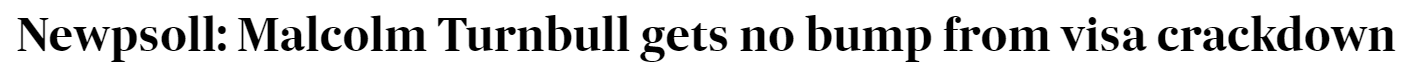 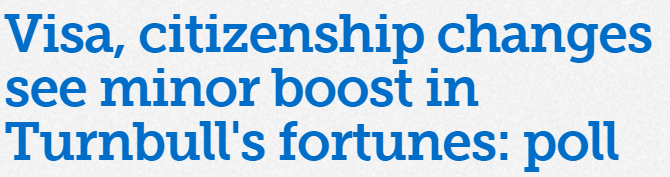 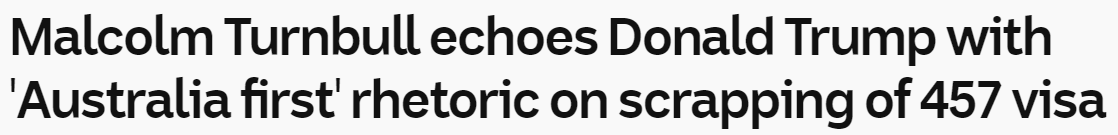 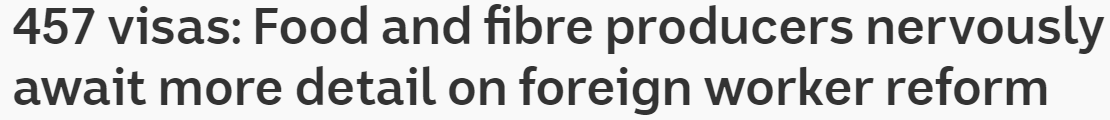 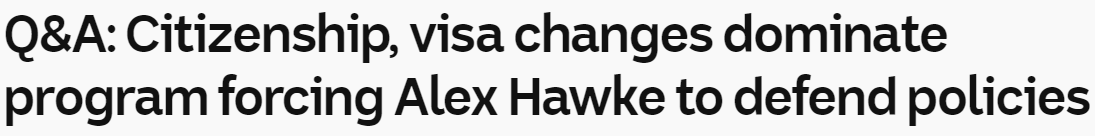 Developing a learning Program
EXTENDED RESPONSE PRACTICE 
What influences the policy decisions and actions of the Commonwealth Parliament?
What opportunities exist for individuals and groups to participate in the decisions of government? 
“Participation is a fundamental democratic principle, however, in practice the government is unable to respond to many, often competing interests, which seek to influence the contents of domestic policy.” To what extent do you agree?
Case Studies
Use examples and case studies from within the last 10 years.

CONTEMPORARY EVIDENCE & EXAMPLES:
457 visa changes
Broader changes to citizenship laws
May Budget
Health care reforms, including changes to GP care
Gas market intervention
Gonski 2.0
Area of Study 2
Change: 
Students “consider the main elements of Australian foreign policy and TWO key challenges it faces.”
Change in the cognitive demand of the Outcome statement.
[Speaker Notes: Doing 2 there was a reduction from the old SD
You could do more depth 
Domestic policy there is an expectation to be thorough.]
U4 AOS 2 Outcome
Key Knowledge AOS2
Key terms and concepts must be explicitly taught and applied
TWO of the following key challenges facing contemporary Australian foreign policy:
   global and regional conflicts
    humanitarian crises and natural disasters 
    the threat of global terrorism  
    climate change and environmental issues 
   the economic development of the region 
   refugees, people smuggling and trafficking in persons
[Speaker Notes: – protection of human rights is not longer one of the key challenges]
Key Skills AOS2
Developing a learning Program
Class debate on the topic of “the national interest; what is it and who defines it?” 
Analyse recent speeches by the Foreign Minister (positioning of Australia, key objectives, key instruments).
Pair/individual presentations on two challenges (current status, short-term, long-term).
Prepare a report for DFAT identifying and analysing two challenges (current status, short-term, long-term).
Construct a concept map linking key objectives with recent examples of the use of key instruments. 
Compile a PNQ chart on the key instruments of contemporary Australian foreign policy.
[Speaker Notes: Class debate: Our long-term ‘national interest’ is better served by China than the United States.]
CONTEMPORARY EVIDENCE & EXAMPLES:
Pence visit to Australia (April 2017).
Turnbull’s first face-to-face meeting Trump (May 2017). 
North Korea’s ‘warning’ following Julie Bishop’s threat of further sanctions (April 2017). 
Rise of protectionism in US and UK – impact on trading relationship with China and India?
Australia-China High-Level Security Dialogue (April 2017).
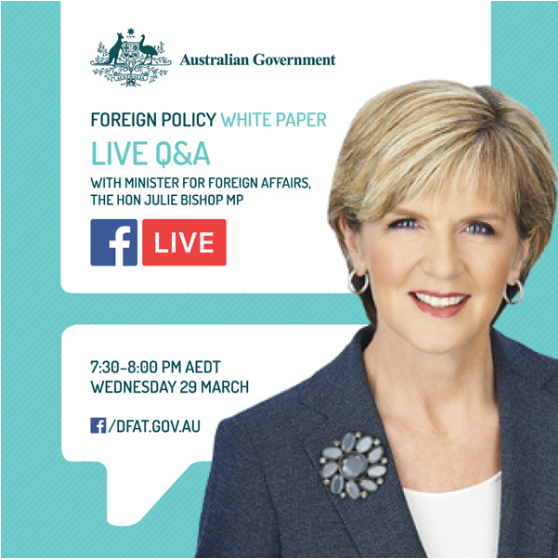 Assessment
Assessment
The exam specifications will be published early 2018 and will include a sample exam.
In 2018, the examination will reflect changes in the 2018 -2023 Unit 3 and 4 Australian Politics Study Design. 
The sample examination will be updated to reflect the changes in the Study Design.
Rubrics
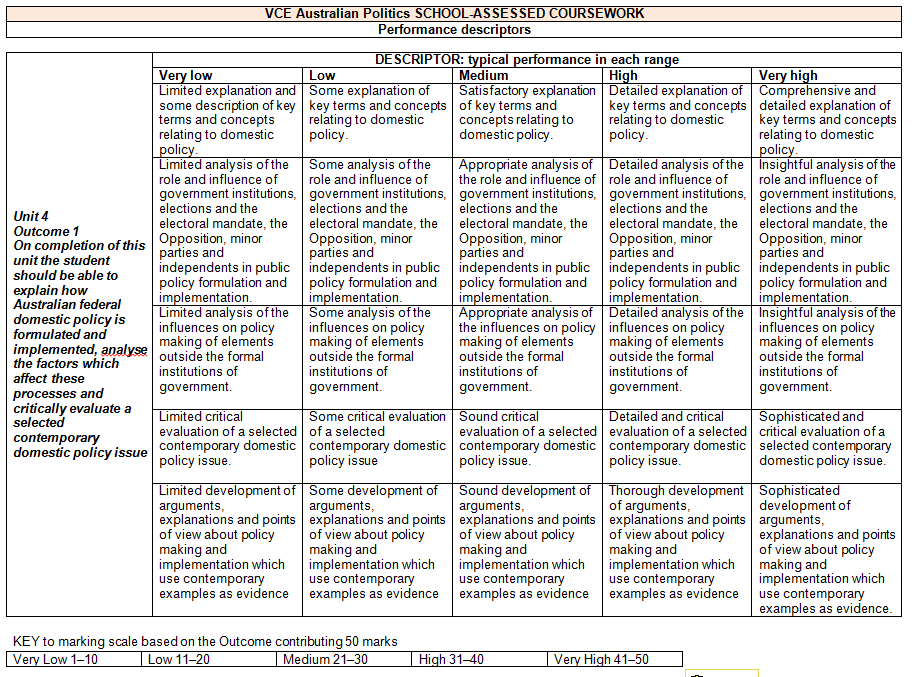 [Speaker Notes: The Advice for Teachers will include assessment rubrics, they are not mandated, however, they can be adapted and modified to suit your SAC tasks.]
Questions
Contact
Gerry Martin- Curriculum Manager (History and Civics)

Telephone: 61 3 9032 1694
Mobile: 04 428 039 083
e-mail: martin.gerard.f@edumail.vic.gov.au